Large Frame Transfer Detectors for the MAIA imager

Jesús Pérez Padilla1,2, Simon Tulloch3, Gert Raskin2, Saskia Prins1,2, Florian Merges1,2

1 Mercator Telescope, Roque de los Muchachos observatory, La Palma, Canary Islands, Spain  2 Instituut voor Sterrenkunde, KU Leuven, 3001 Leuven, Belgium  3 QUCAM, Cádiz, Spain
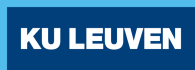 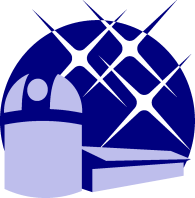 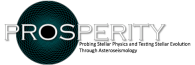 Mercator Telescope
Institute of Astronomy
Acquisition system
ARC GEN-III controller. Two ARC-45 Video boards, and two ARC-32 Clock Driver boards
Frame transfer detectors
2048x6144 13.5µm pixels. 2k x 3k imaging area, and 2k x 3k storage area.
MAIA
Mercator Adv. Instr. for Ateroseismology
3-channel (SDSS  u’, g’, r’ bands).
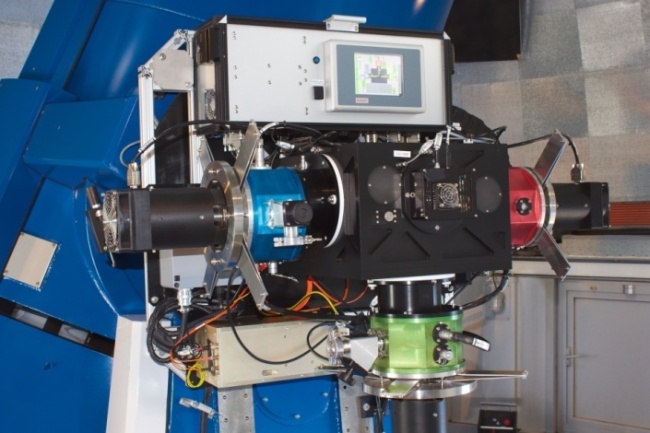 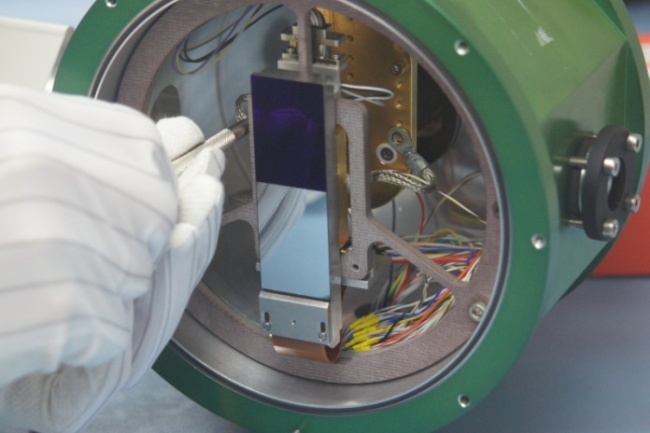 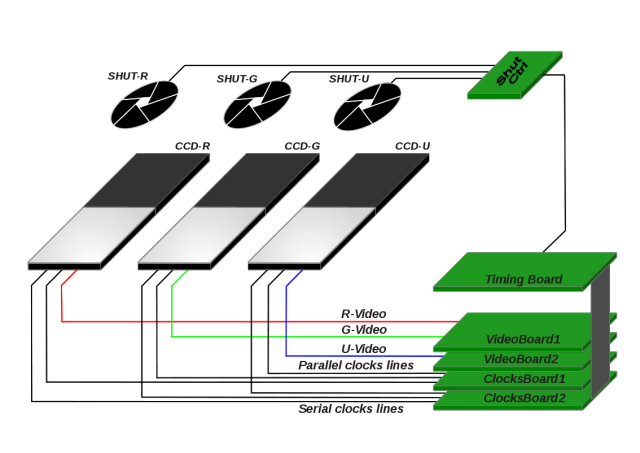 Linearity study and optimization
Detectors showed a non-linear behavior at lower levels of signal. Problem was solved by controller timing code optimization, aided by an accurate method for photometric analysis.
Read-out characteristics
System uses the FT characteristic to allow different exposure times for the three channels.
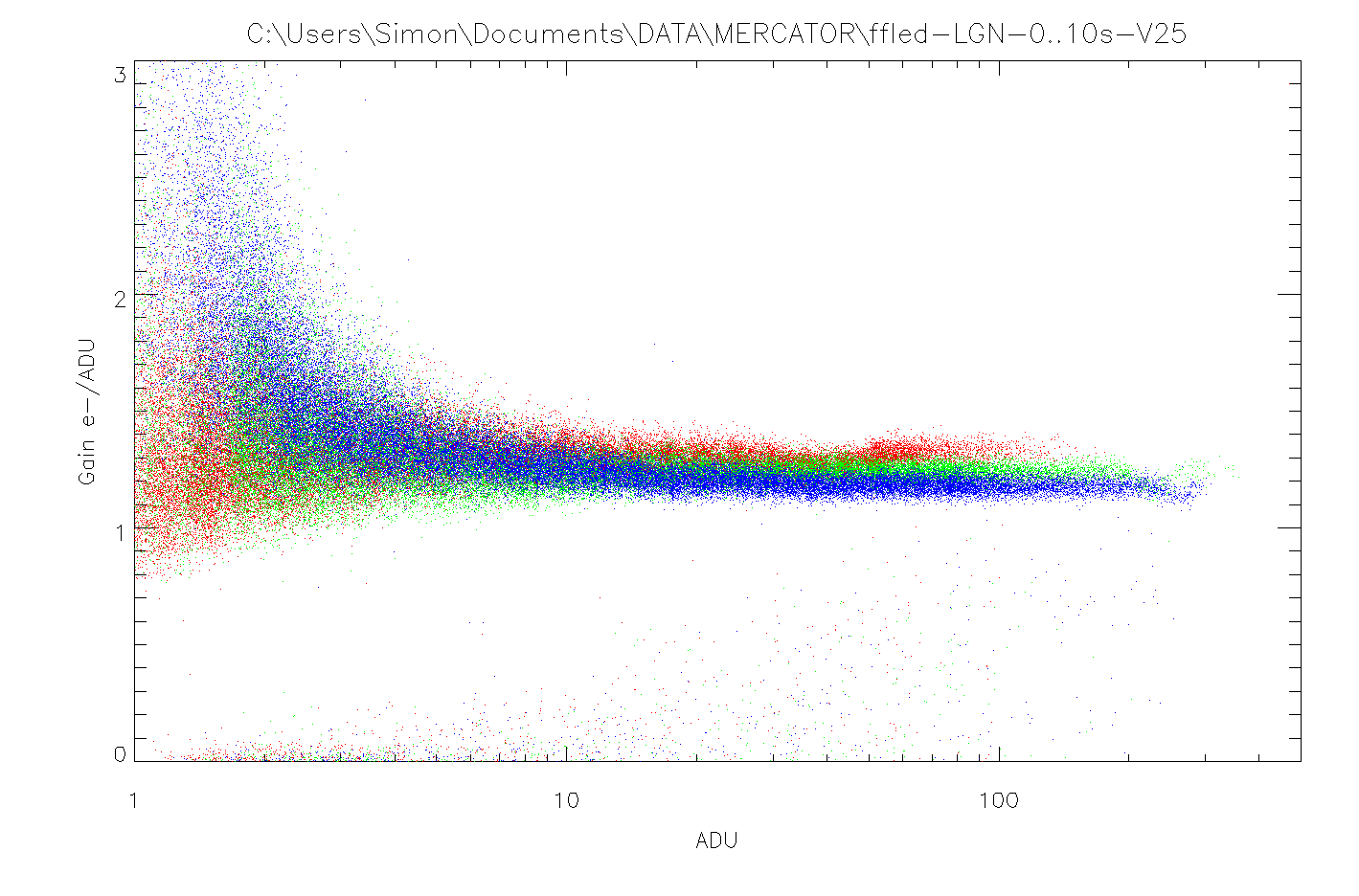 Linearity down to very low signal levels (<10 ADU)
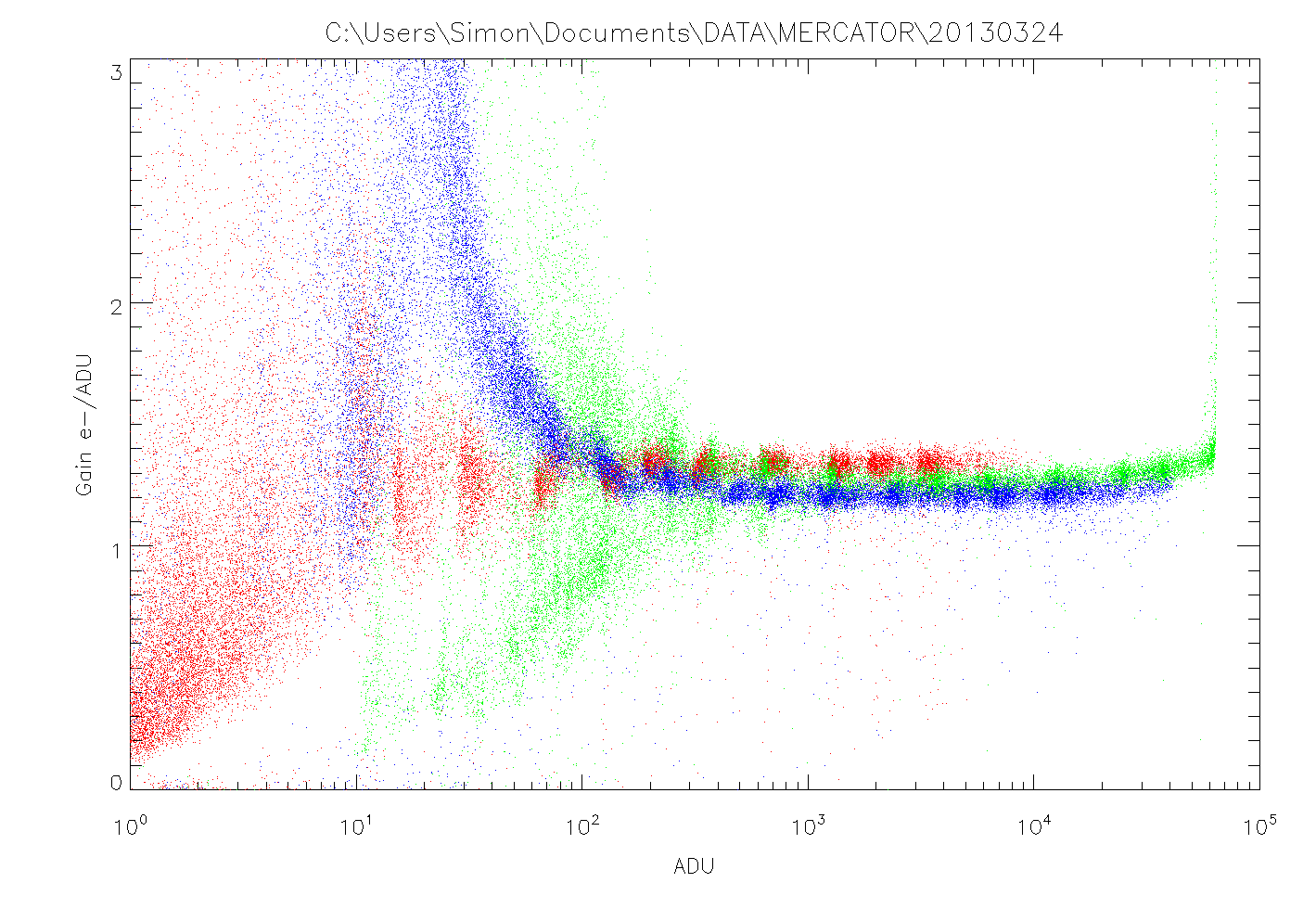 R
U
G
Gain error ≈ ±5%